UNIT –V
Qualities of a Sales Manager
MARKETING MANAGEMENT
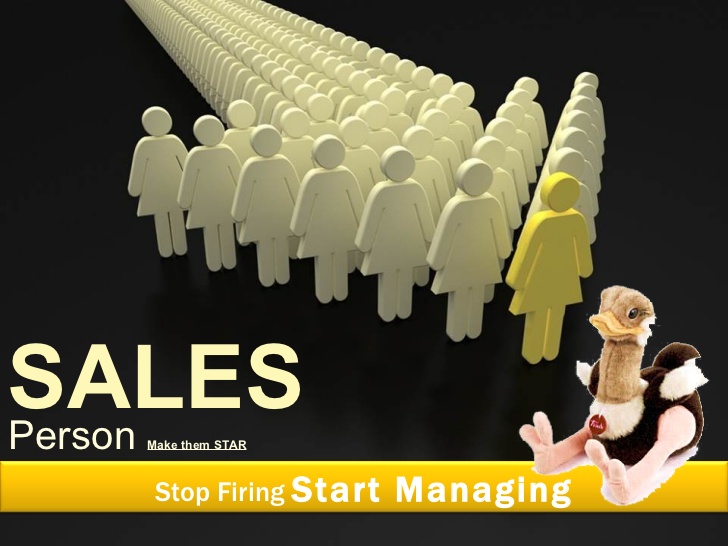 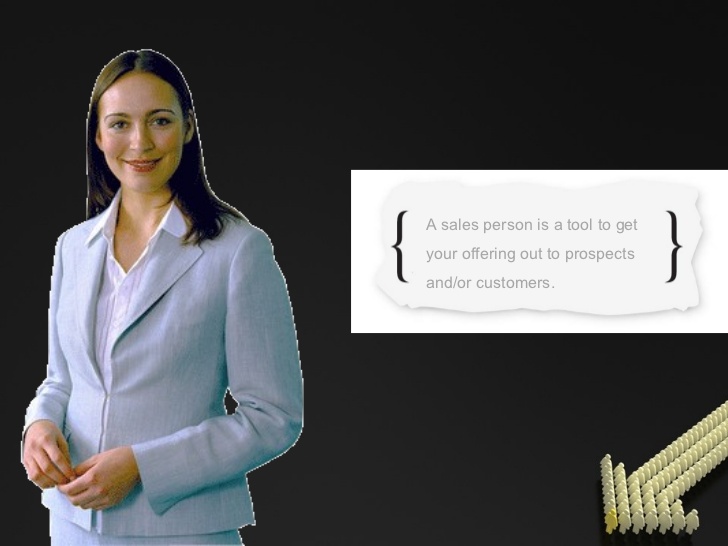 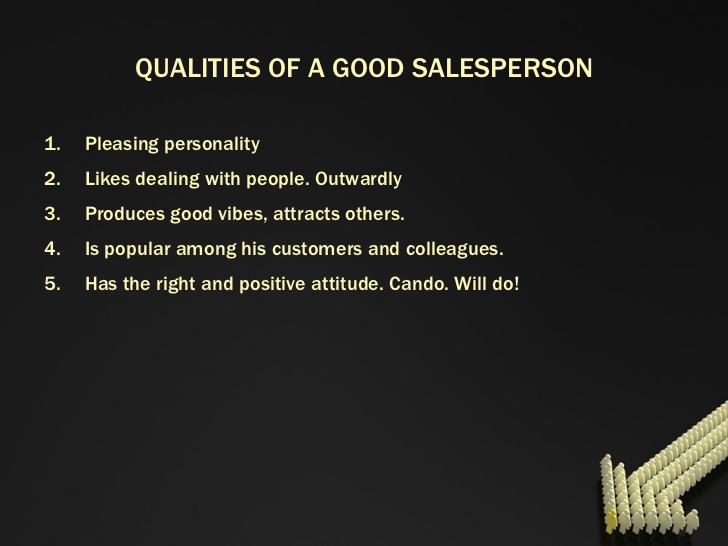 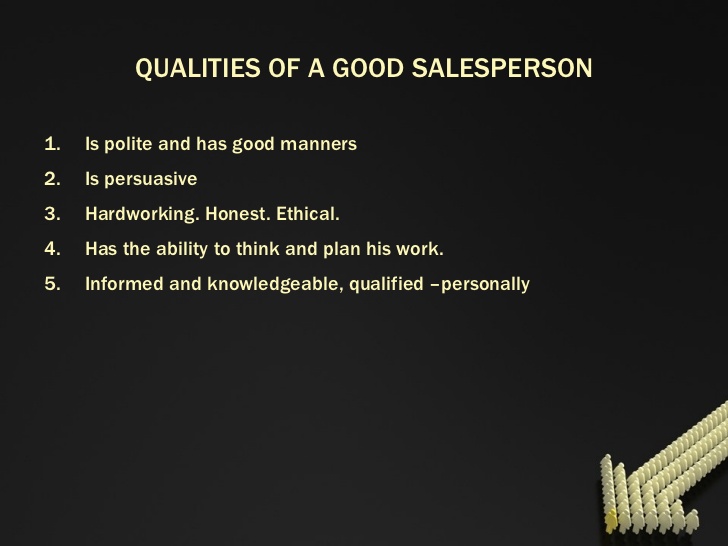 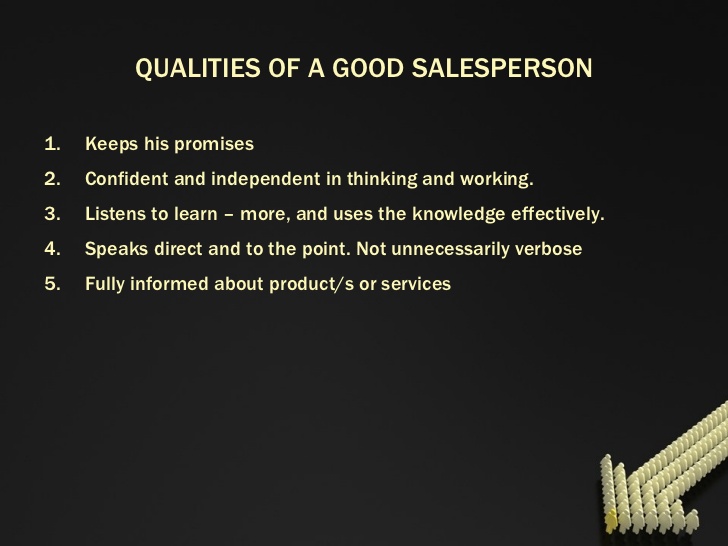 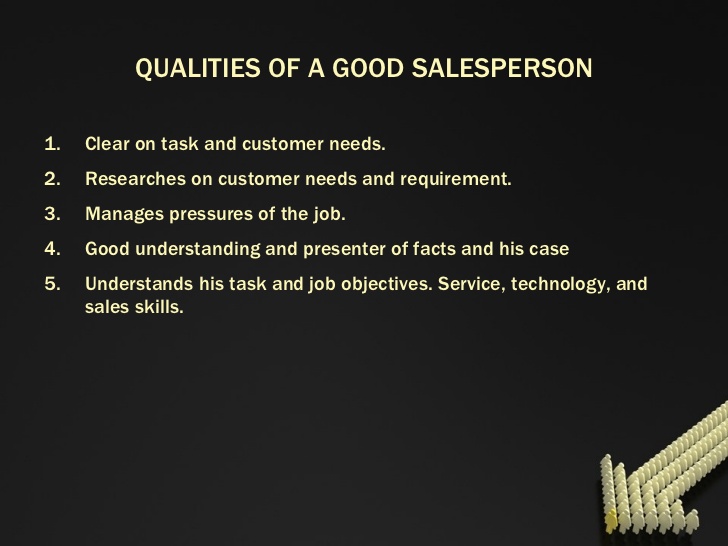 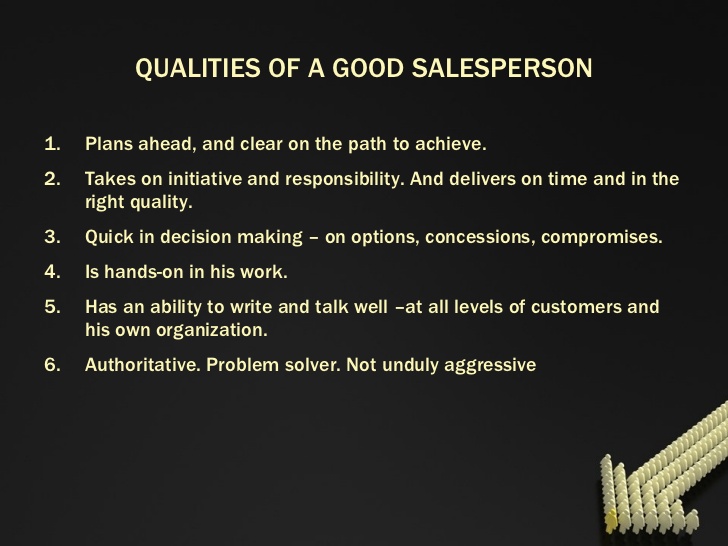 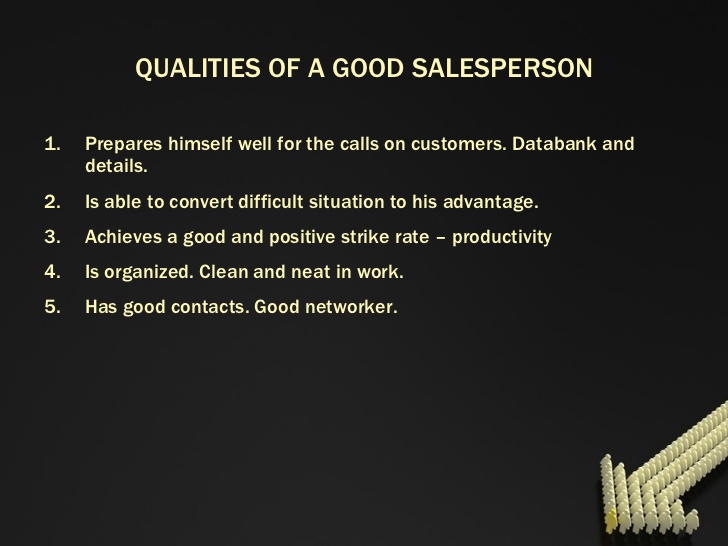 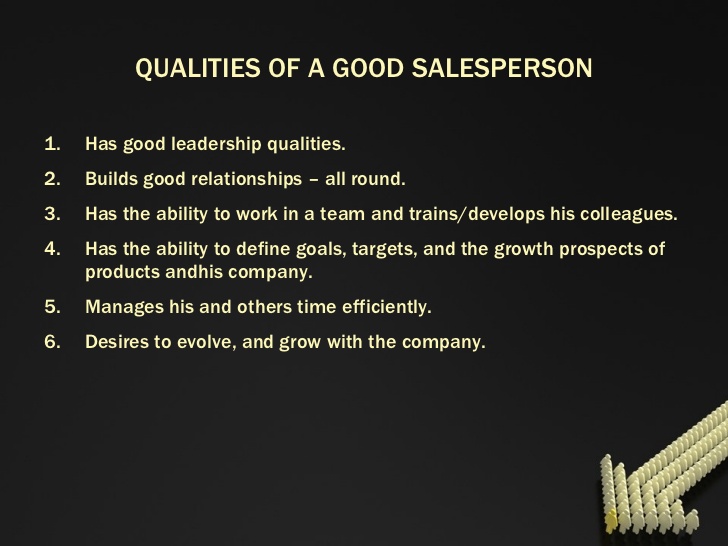 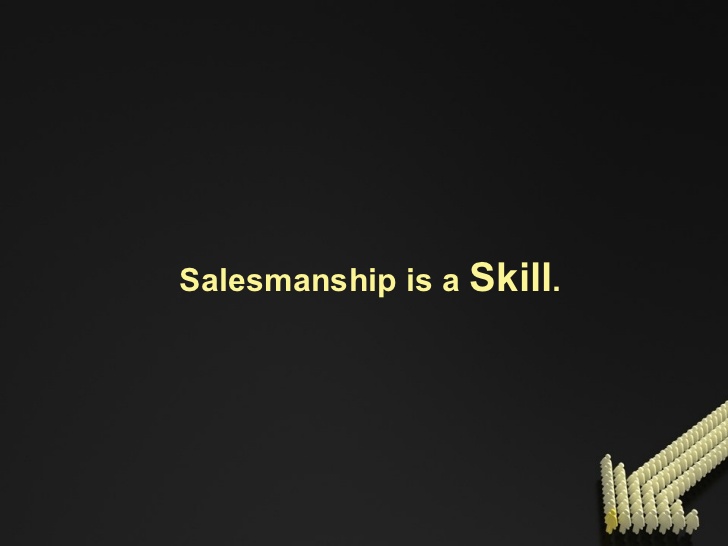 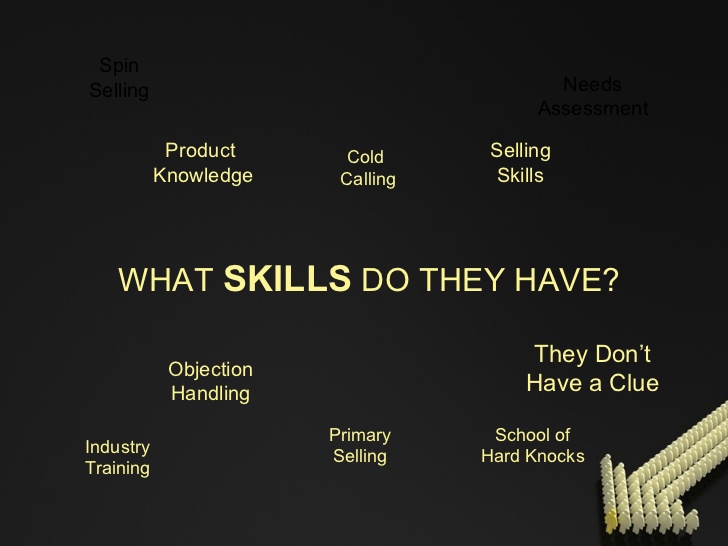 THANK YOU